Lesson 85
ee, ea, ey /ē/
[Speaker Notes: ufliteracy.org]
Lesson 85
ee, ea, ey /ē/
[Speaker Notes: See UFLI Foundations lesson plan Step 1 for phonemic awareness activity.]
[Speaker Notes: See UFLI Foundations lesson plan Step 2 for student phoneme responses.]
ai
ay
ir
ur
er
or
ore
a
ar
y
dge
g
tch
ch
c
e
u
[Speaker Notes: See UFLI Foundations lesson plan Step 3 for auditory drill activity.]
[Speaker Notes: No slides needed for auditory drill.]
[Speaker Notes: See UFLI Foundations lesson plan Step 4 for blending drill word chain and grid. 
Visit ufliteracy.org to access the Blending Board app.]
[Speaker Notes: See UFLI Foundations lesson plan Step 5 for recommended teacher language and activities to introduce the new concept.]
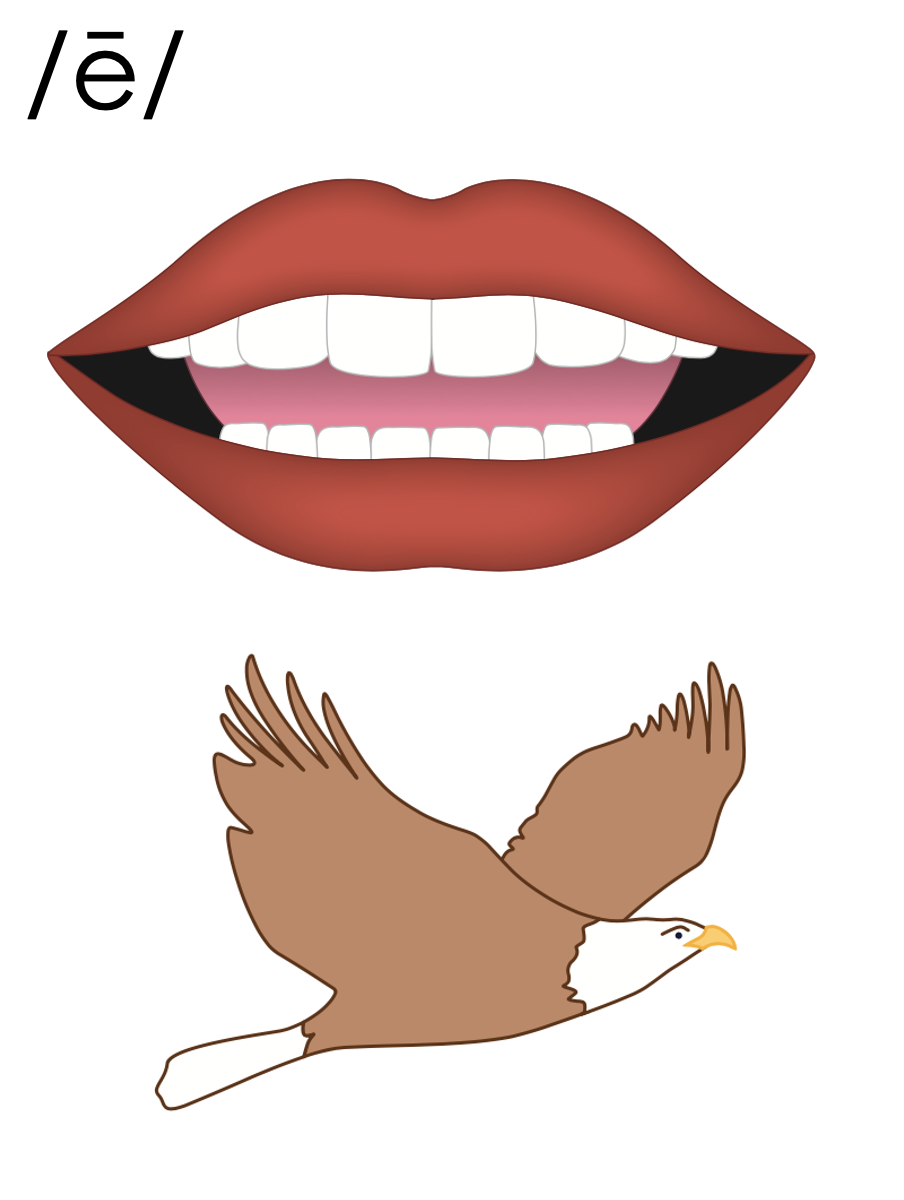 e_e
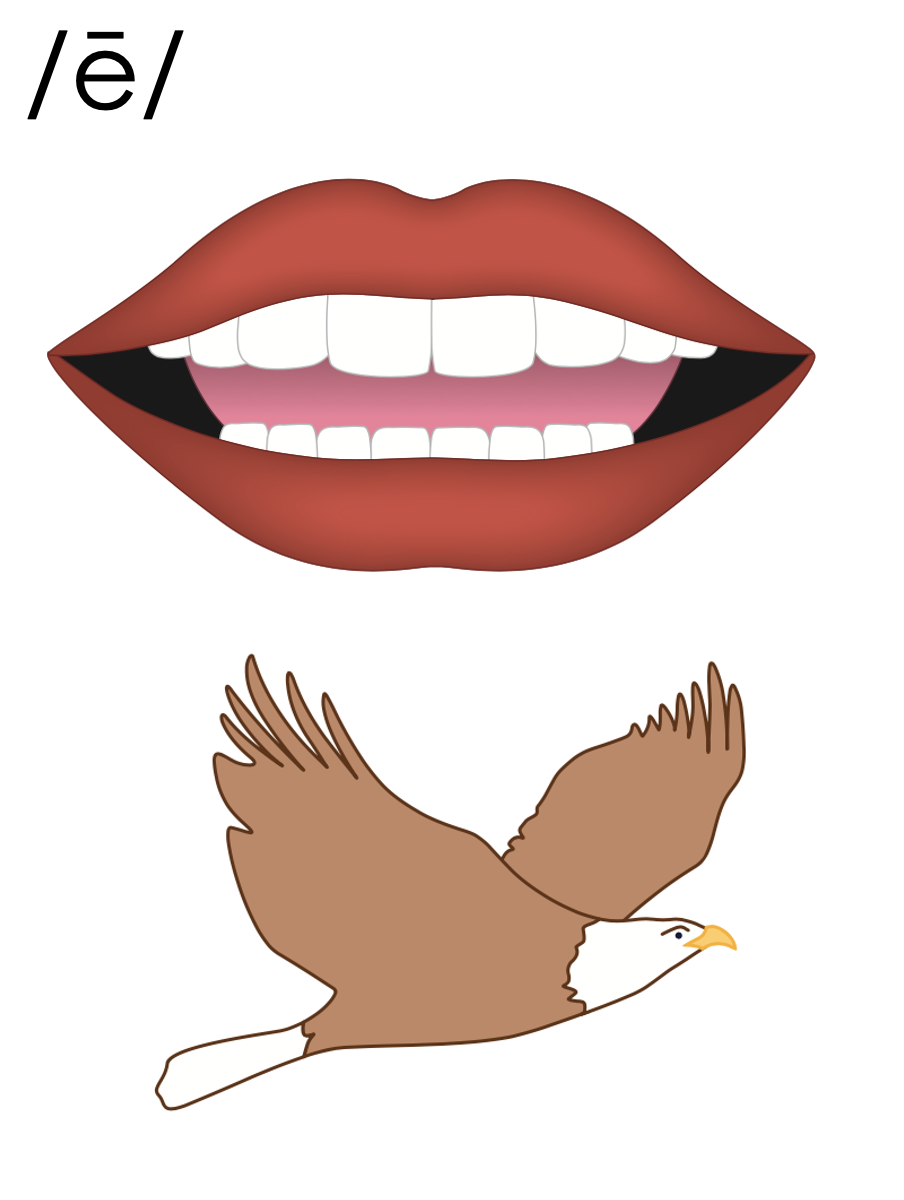 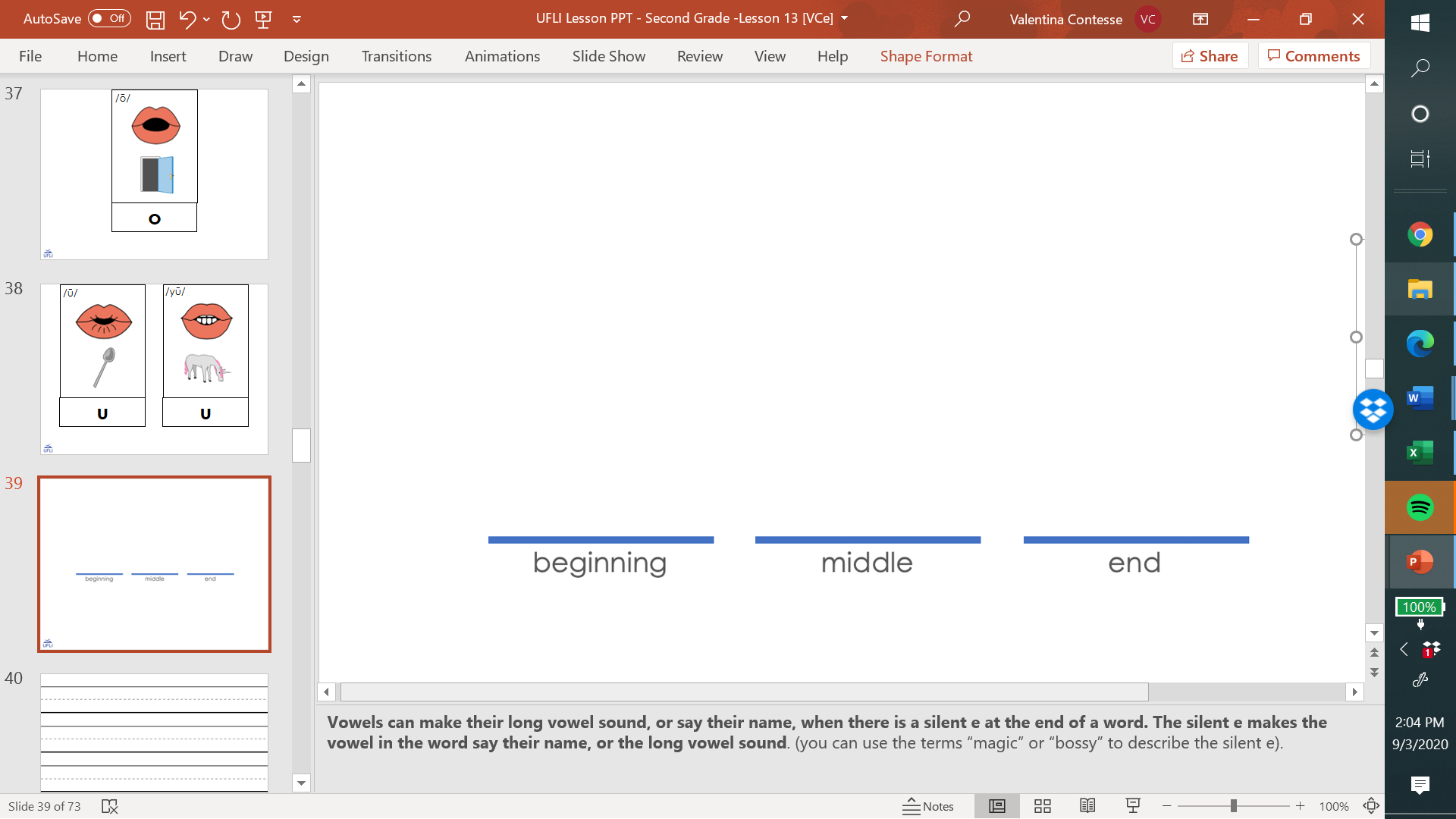 th
e
m
e
e
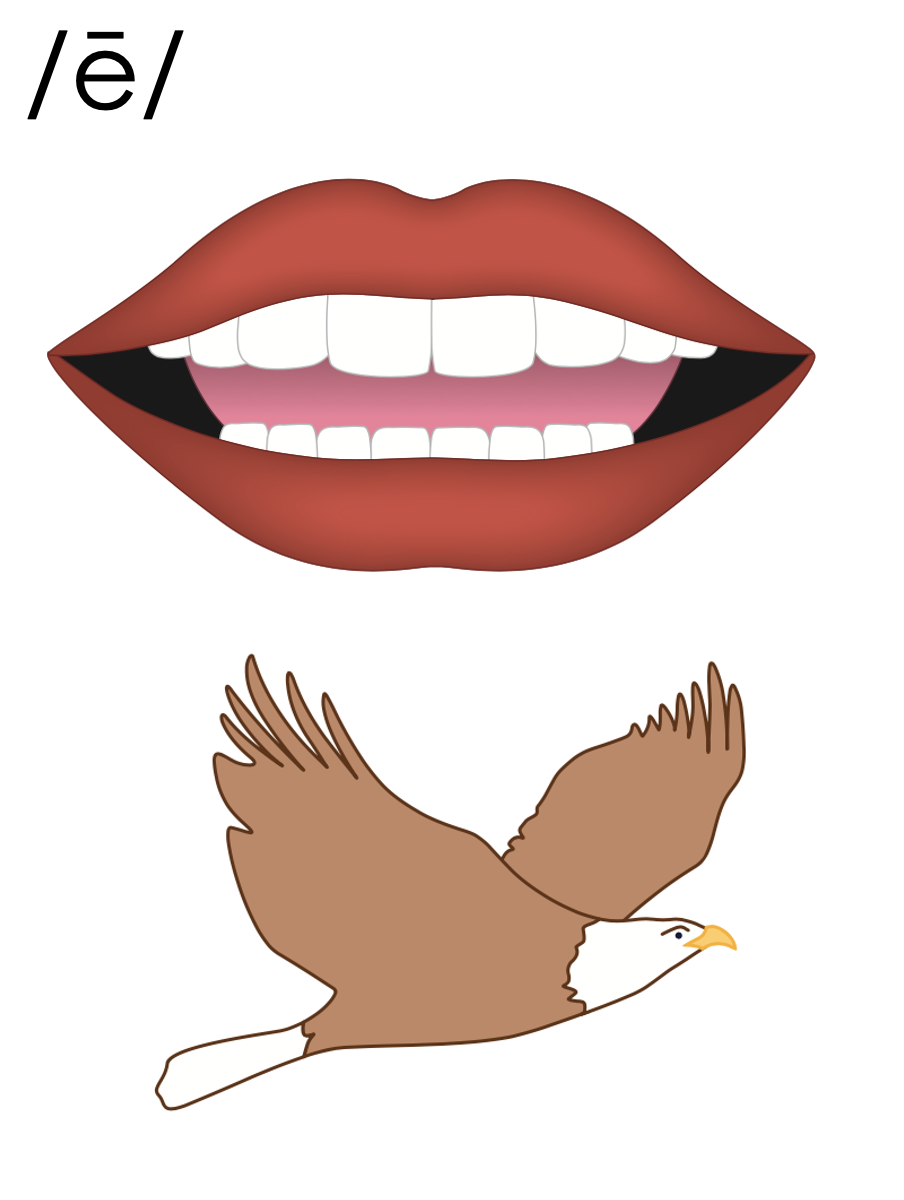 Open Syllable
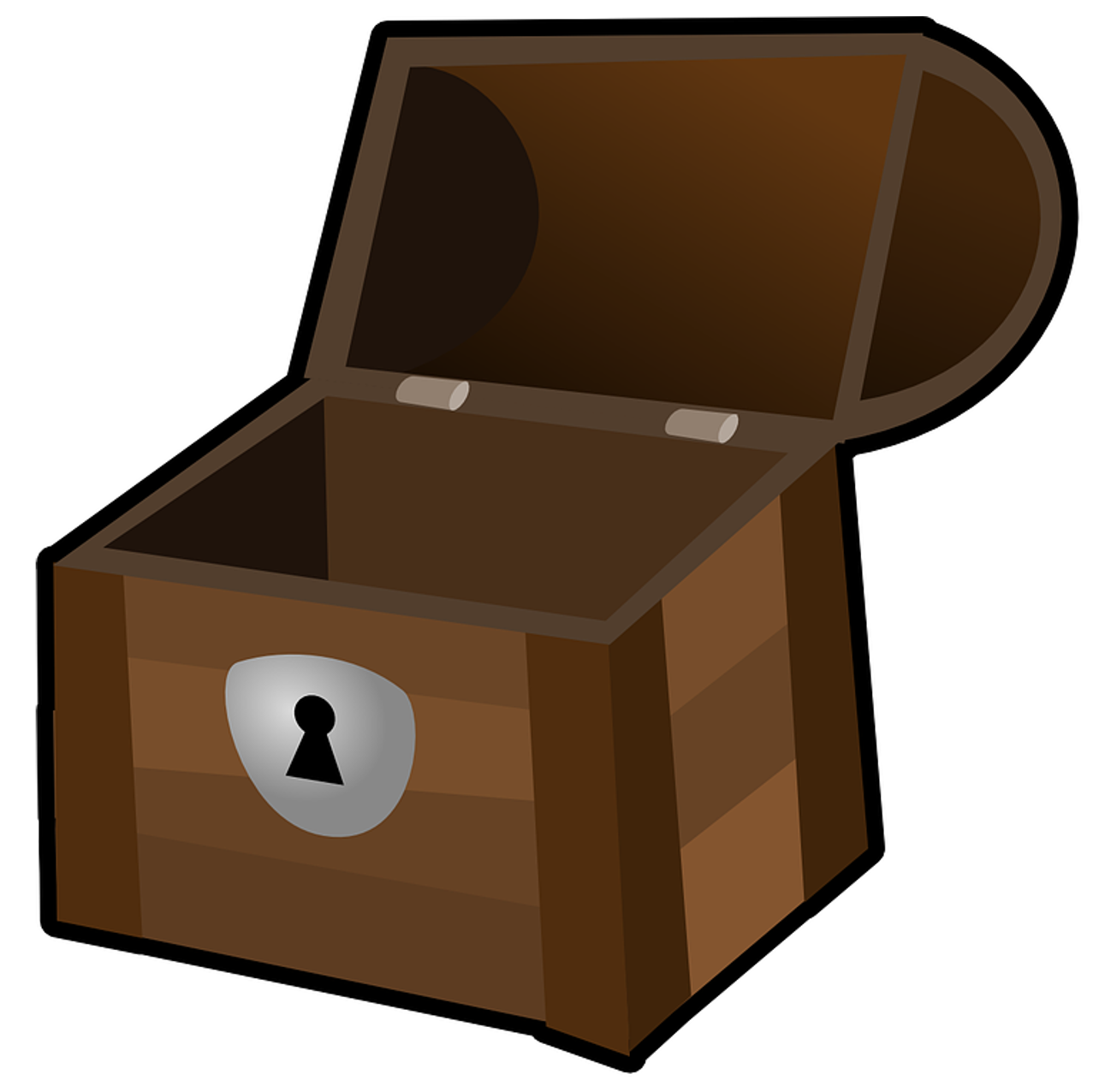 began
y
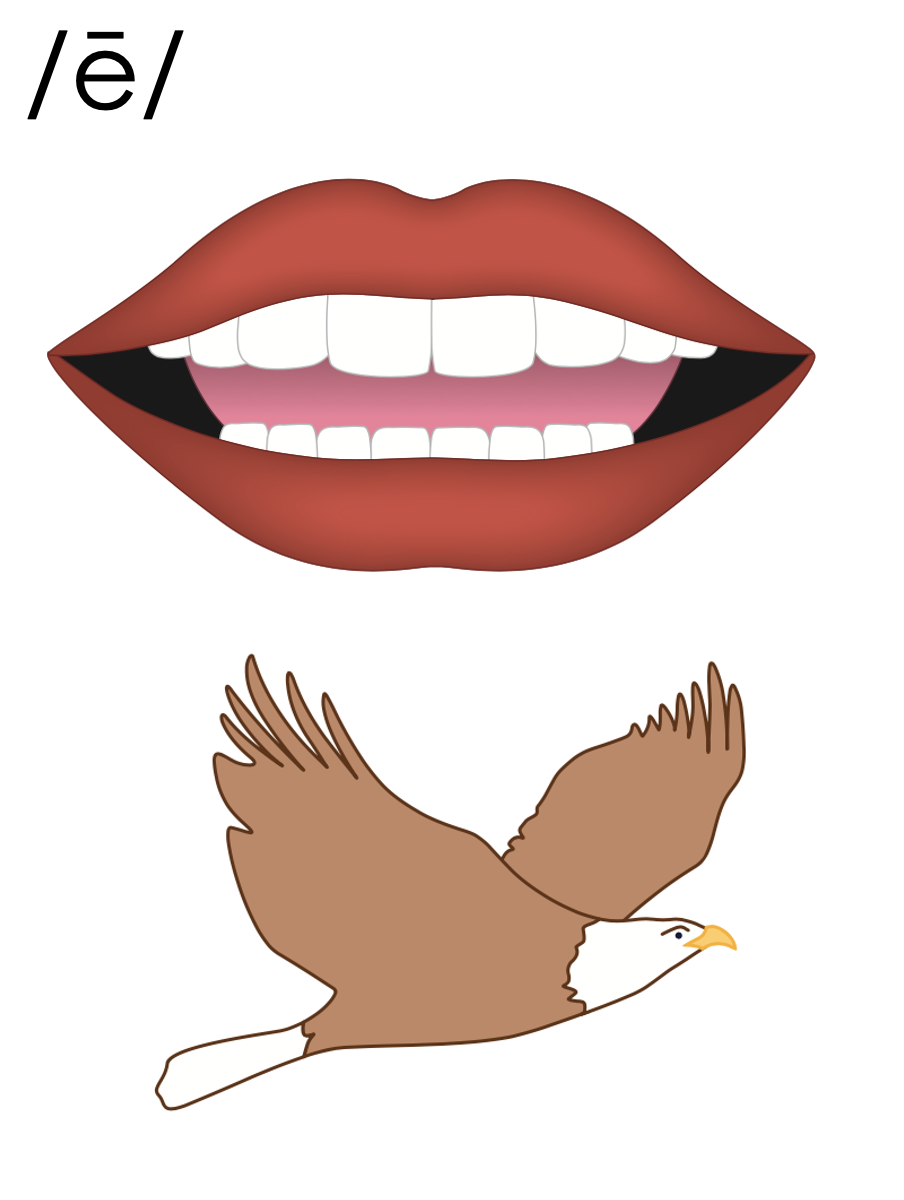 y
1st syllable
2nd syllable
puppy
Vowel Team
2 or more letters that work together to make 1 sound.
ee
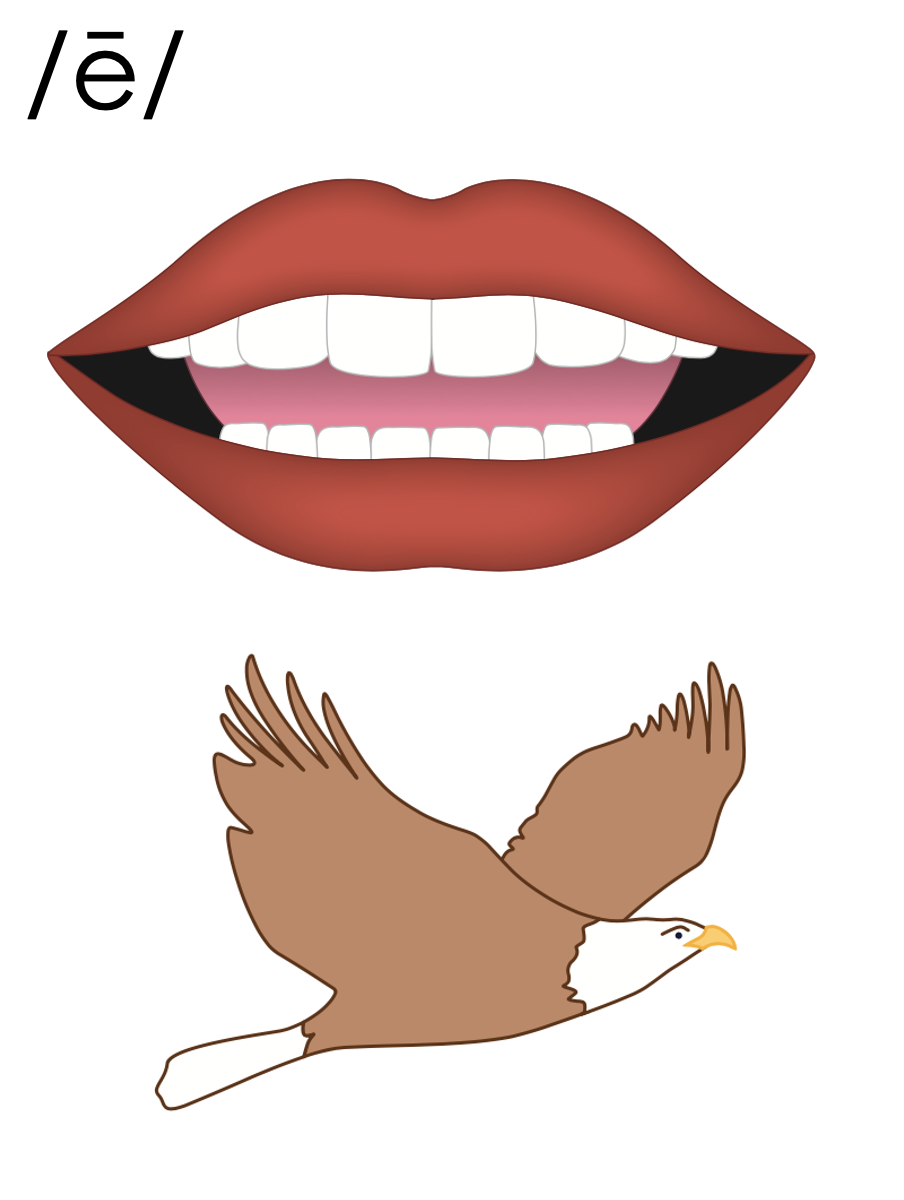 need
feet
ee
see
tree
ee
eel
ee
ea
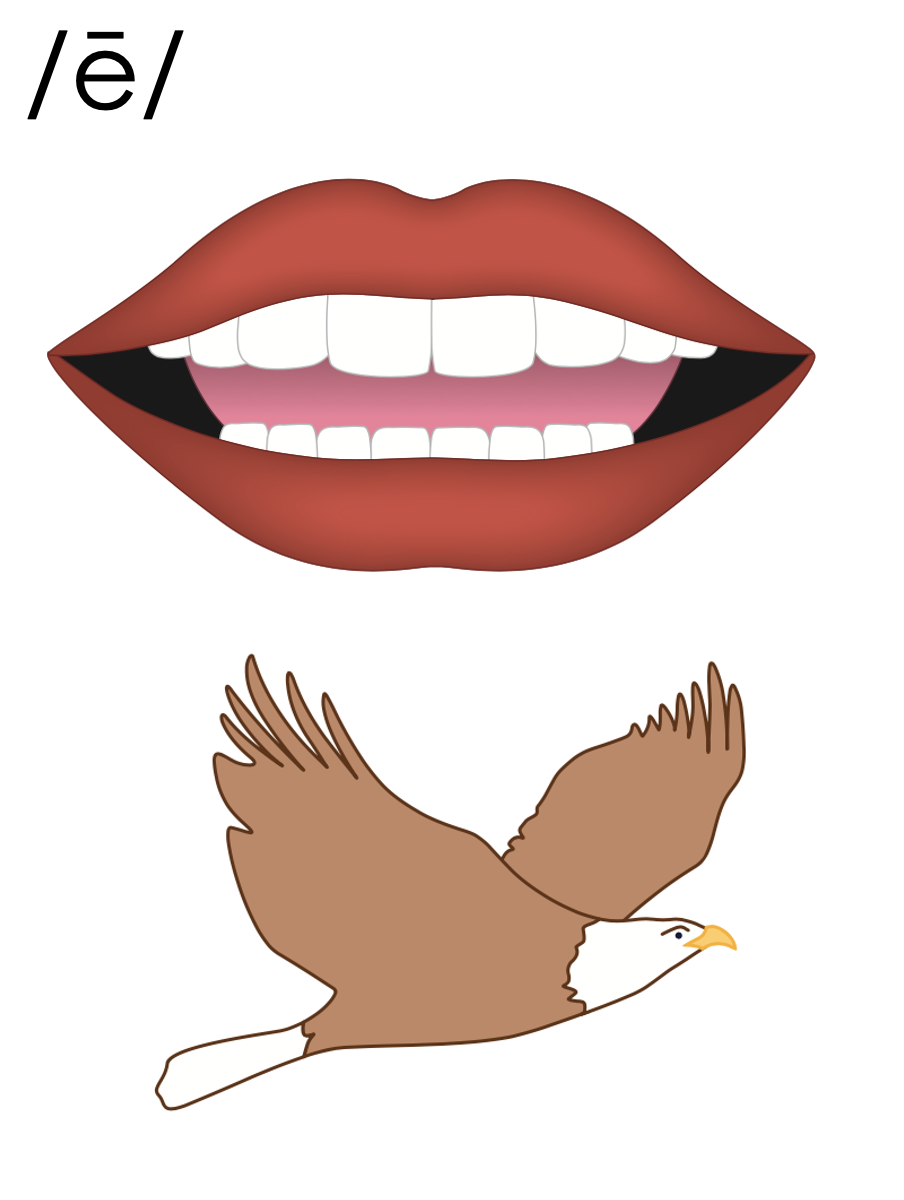 mean
team
ea
eat
each
ea
tea
flea
ea
ey
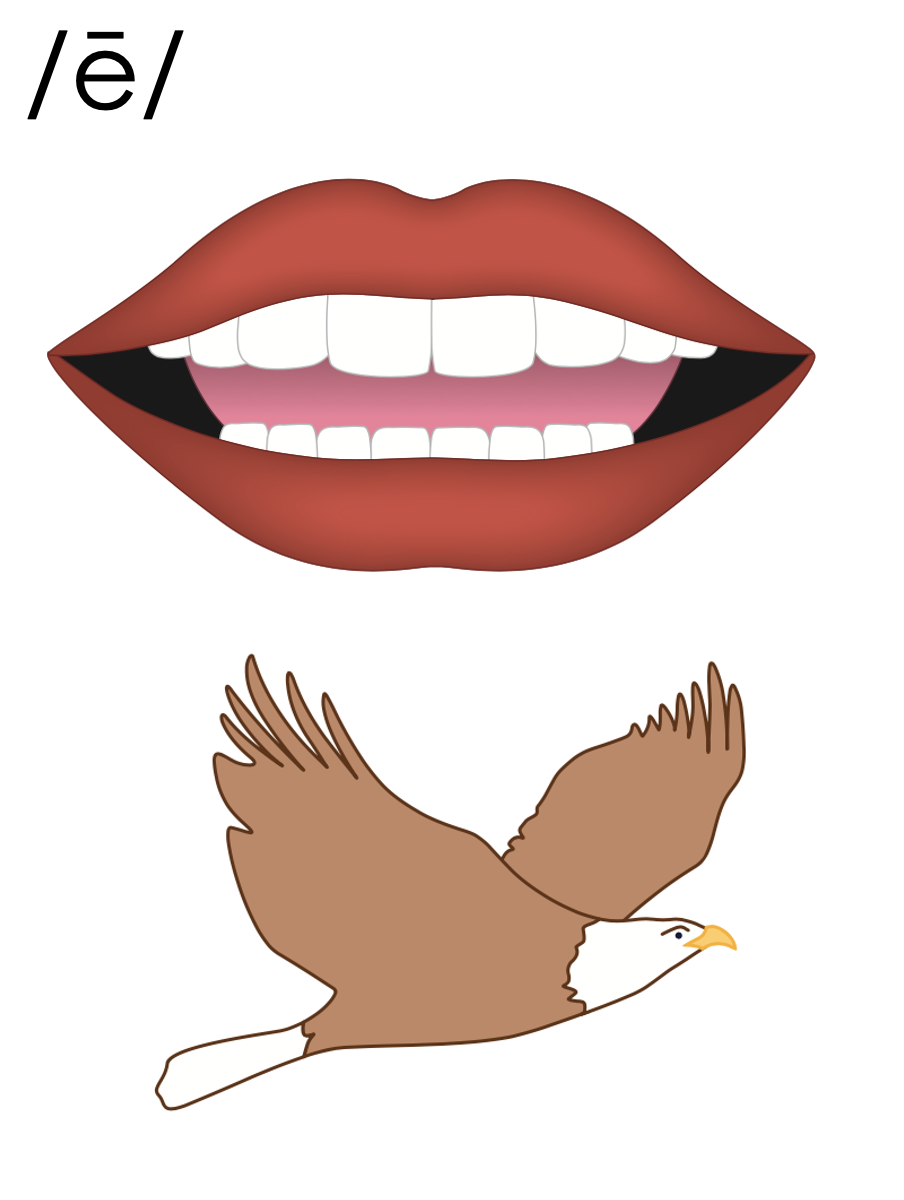 money
turkey
ey
1st syllable
2nd syllable
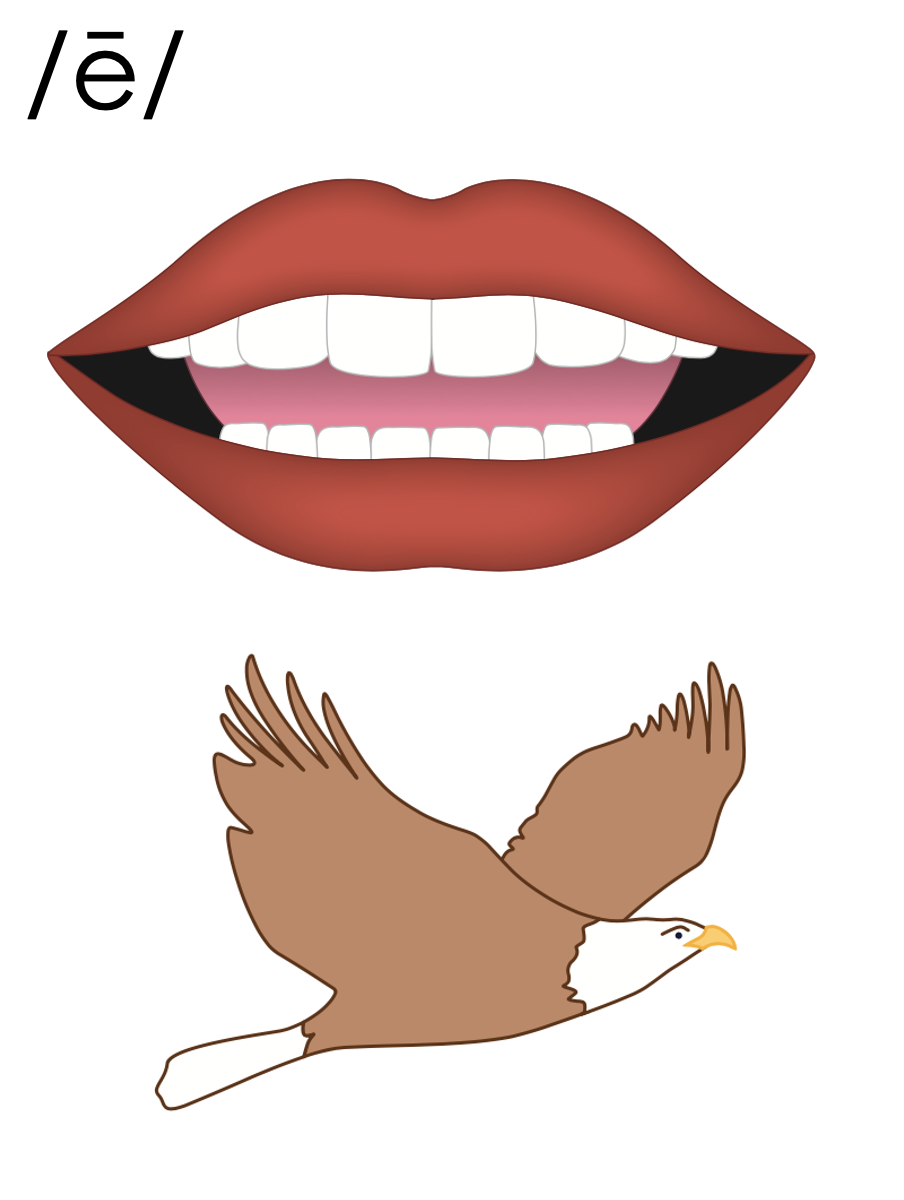 e_e
e
ee
y
ey
ea
[Speaker Notes: Handwriting paper for letter formation practice. Use as needed. 
See UFLI Foundations manual for more information about letter formation.]
keep
heat
monkey
seem
need
tree
sleep
three
eat
sea
each
read
leave
clean
turkey
hockey
[Speaker Notes: See UFLI Foundations lesson plan Step 5 for words to spell.
Handwriting paper to model spelling.]
[Speaker Notes: See UFLI Foundations lesson plan Step 5 for words to spell.
Handwriting paper for guided spelling practice.]
Insert brief reinforcement activity and/or transition to next part of reading block.
Lesson 85
ee, ea, ey /ē/
New Concept Review
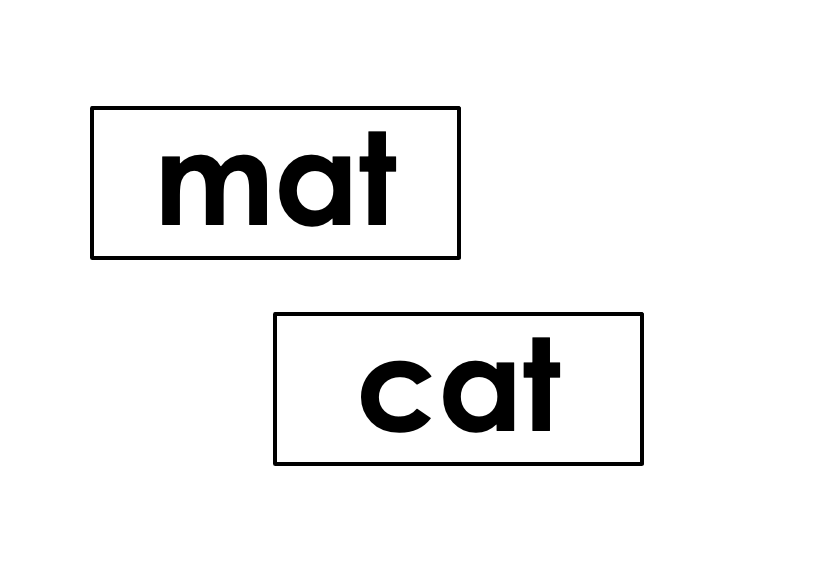 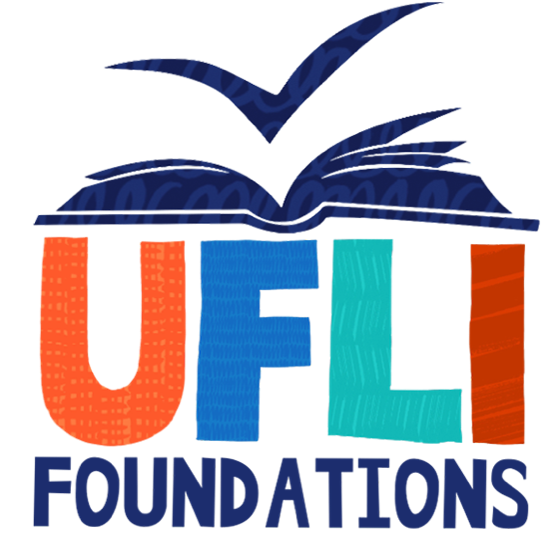 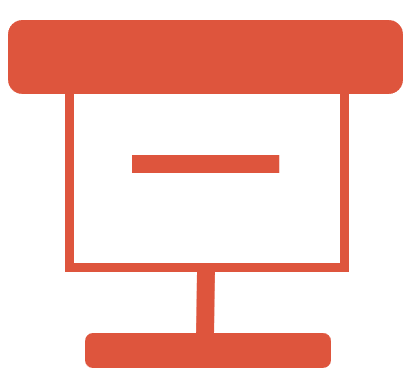 [Speaker Notes: See UFLI Foundations lesson plan Step 5 for recommended teacher language and activities to review the new concept.]
Vowel Team
2 or more letters that work together to make 1 sound.
ee
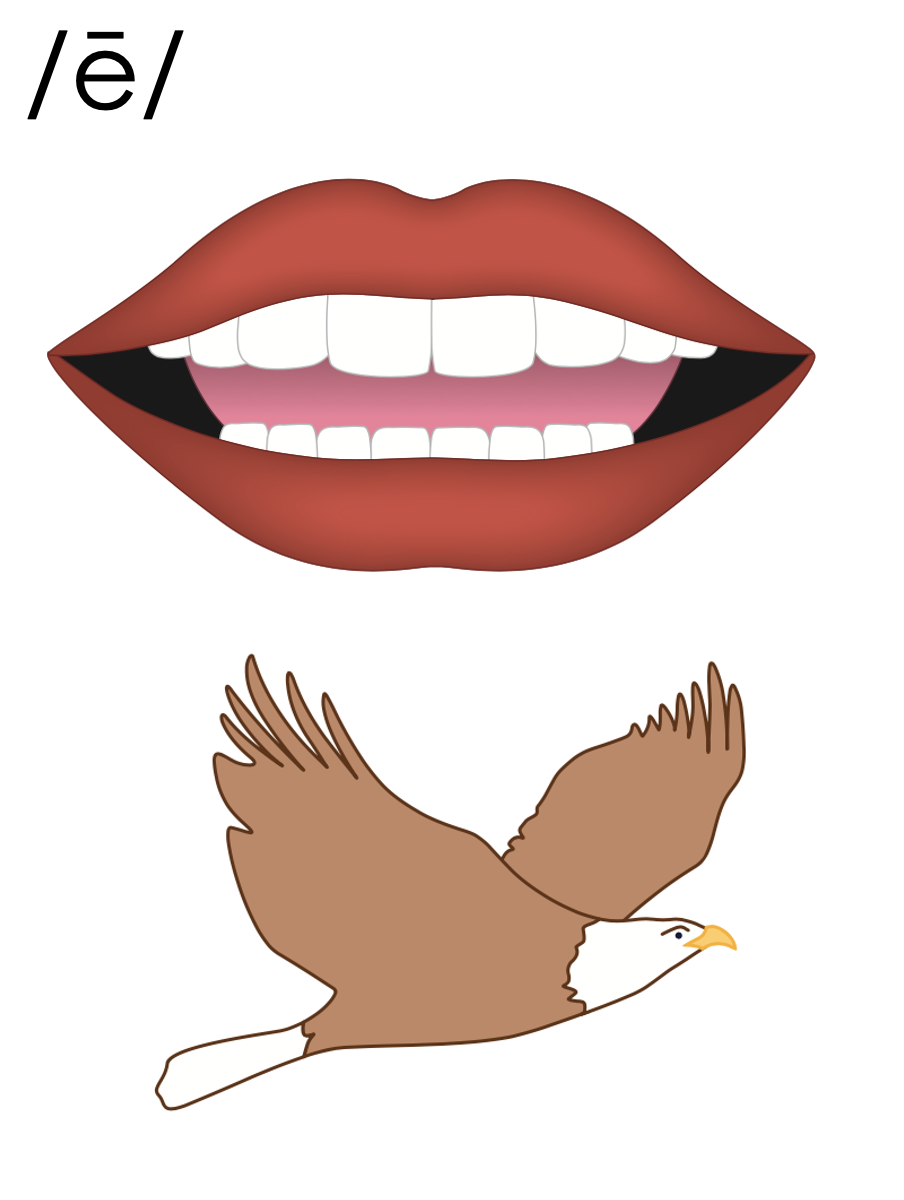 need
feet
ee
see
tree
ee
eel
ee
ea
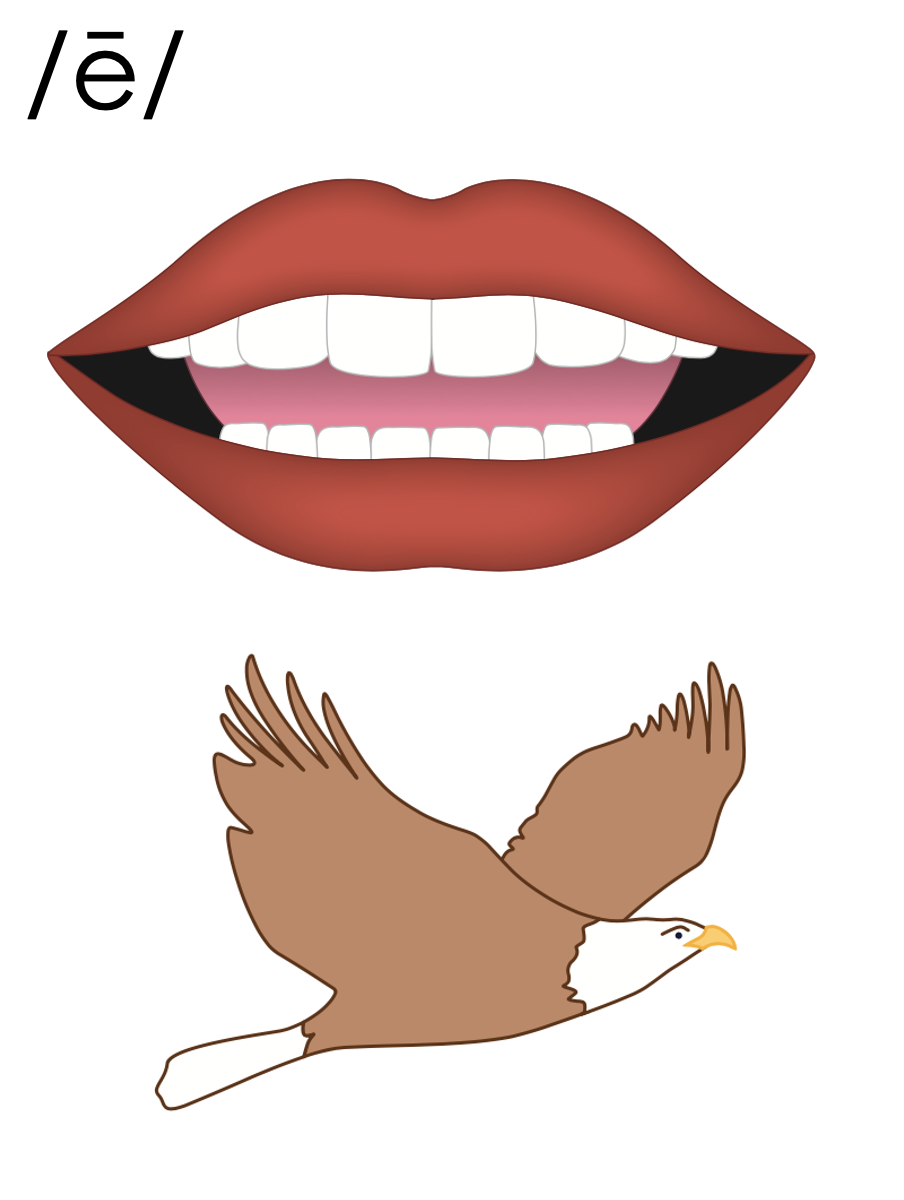 mean
team
ea
eat
each
ea
tea
flea
ea
ey
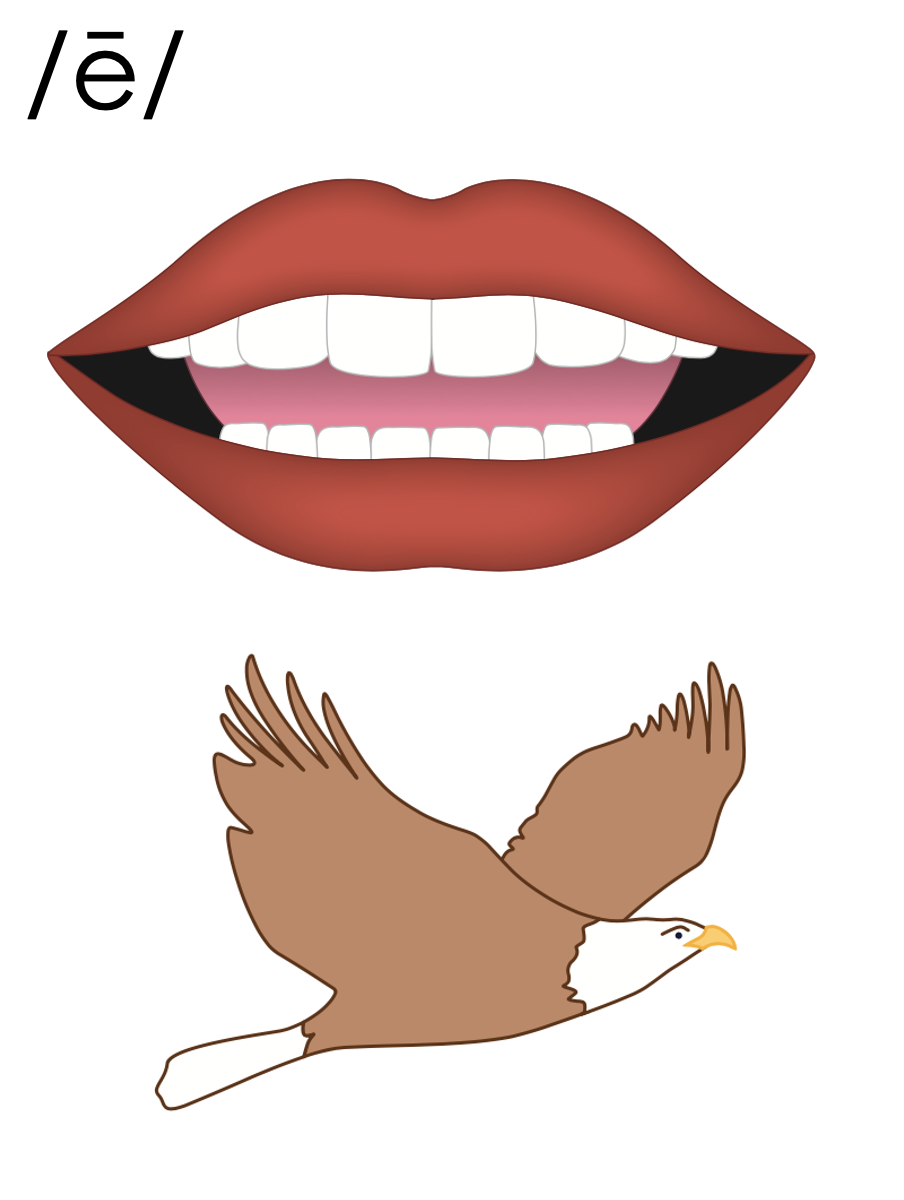 money
turkey
ey
1st syllable
2nd syllable
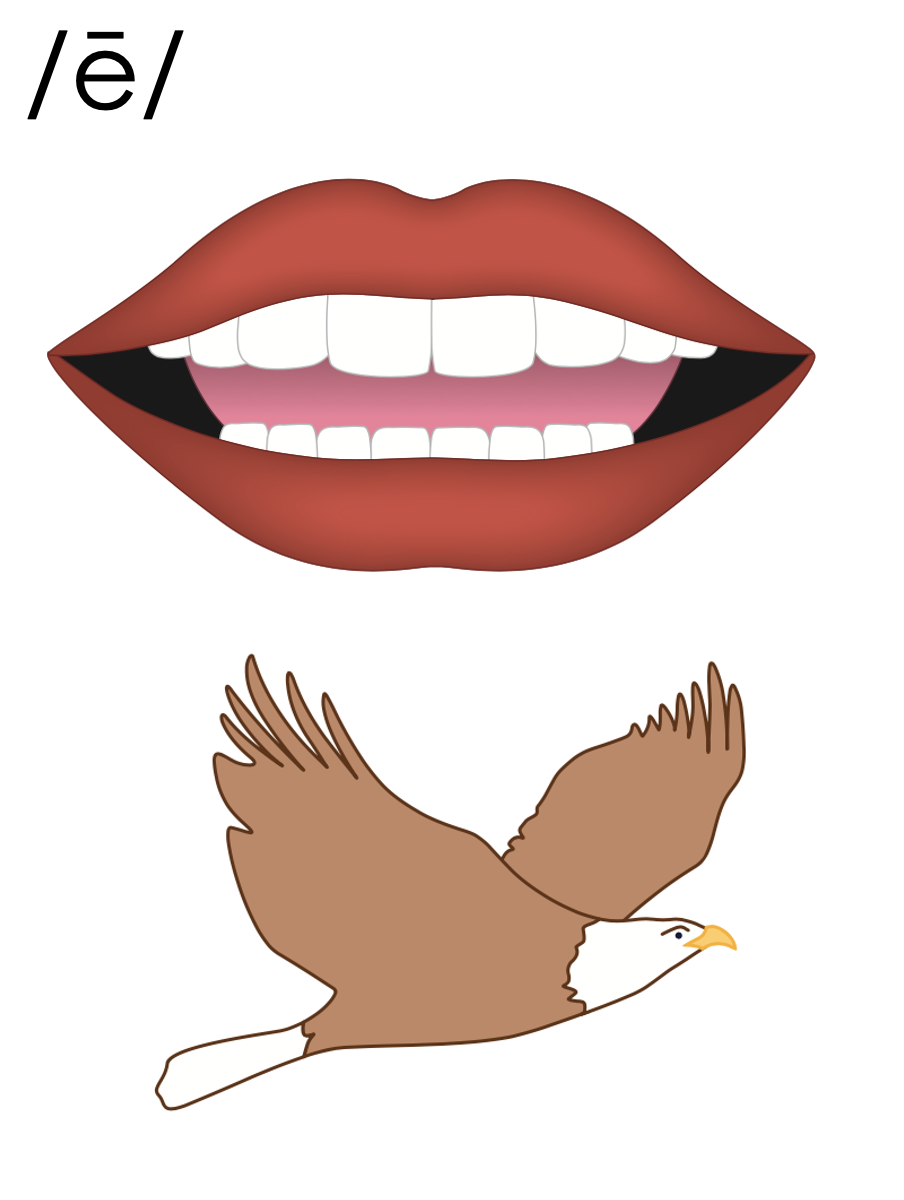 e_e
e
ee
y
ey
ea
need
green
each
monkey
[Speaker Notes: See UFLI Foundations lesson plan Step 6 for word work activity. 
Visit ufliteracy.org to access the Word Work Mat apps.]
[Speaker Notes: See UFLI Foundations lesson plan Step 7 for irregular word activities.
The white rectangle under each word may be used in editing mode. Cover the heart and square icons then reveal them one at a time during instruction.]
[Speaker Notes: See UFLI Foundations manual for more information about reviewing irregular words.]
today
[Speaker Notes: Lesson 84+

O represents the /ū/ sound or the /ə/ sound depending on stress and dialect. 

The white rectangle under the word may be used in editing mode. Cover the heart and square icons then reveal them one at a time during instruction.]
[Speaker Notes: Handwriting paper for irregular word spelling practice. Use as needed. 
See UFLI Foundations manual for more information about reviewing irregular words.]
Teach
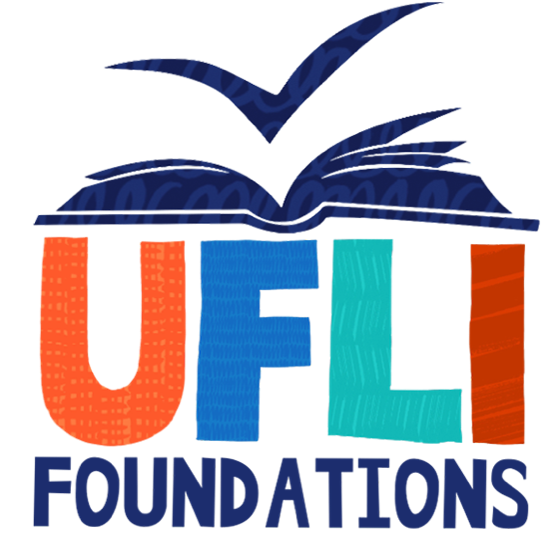 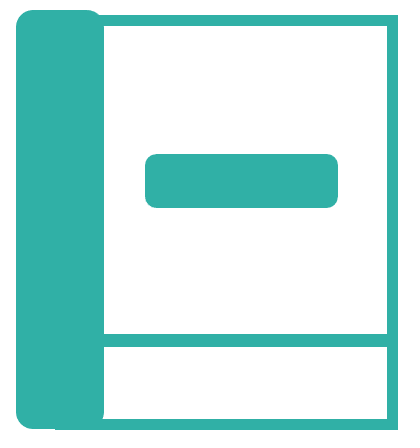 [Speaker Notes: The orange star indicates these are new irregular words that need to be introduced. 
See UFLI Foundations manual for more information about teaching irregular words.]
above
[Speaker Notes: Lesson 85+

A represents the /ə/ or the /ŭ/ sound, depending on stress.
O represents the /ŭ/ sound.
The final E is silent but does not follow the long vowel VCe pattern. In this case, the silent E is there because English words do not end in V.

The white rectangle under the word may be used in editing mode. Cover the heart and square icons then reveal them one at a time during instruction.]
among
[Speaker Notes: Lesson 85+

A represents the /ə/ or the /ŭ/ sound, depending on stress.
O represents the /ŭ/ sound.

The white rectangle under the word may be used in editing mode. Cover the heart and square icons then reveal them one at a time during instruction.]
[Speaker Notes: Handwriting paper for irregular word spelling practice. Use as needed. 
See UFLI Foundations manual for more information about teaching irregular words.]
[Speaker Notes: See UFLI Foundations lesson plan Step 8 for connected text activities.]
Can I please eat kidney beans with rice?
They put the green beans above the apples.
The queen was hidden among the forty bees in her hive.
[Speaker Notes: See UFLI Foundations lesson plan Step 8 for sentences to write.]
[Speaker Notes: The UFLI Foundations decodable text is provided here. See UFLI Foundations decodable text guide for additional text options.]
Deep in the Green Forest
Once upon a time, there was a fox who lived in a valley. She spent her days deep in the green forest. Each day, she
would wake up from her sleep and greet the forest animals. She would say hello to the animals in the trees above her. She would also say hello to the animals who rested by the stream.
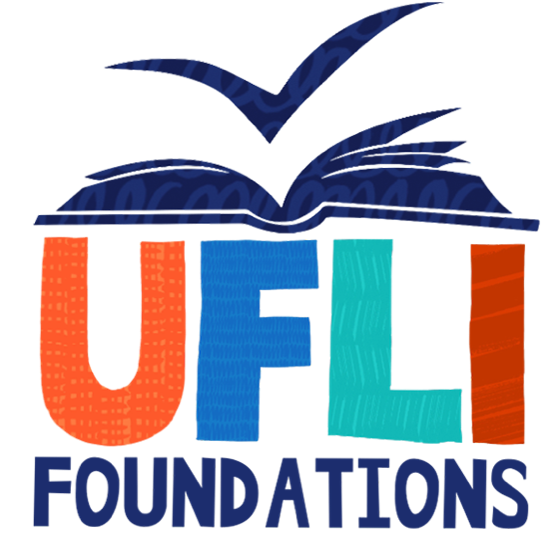 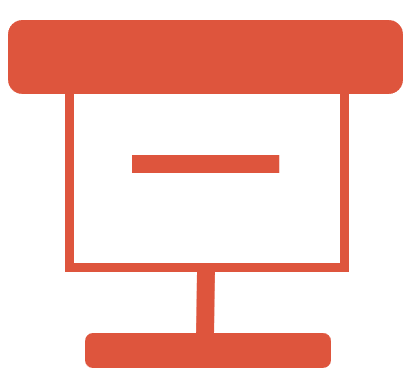 One morning, the peace of the forest was broken by a horrid scream! The fox looked up to see where the scream
came from. She saw a fallen tree. She peeked in and came upon a monkey. The monkey was stuck in the fallen tree. “Can you please help me get free?” pleaded the monkey. “I will try my best,” the fox said.
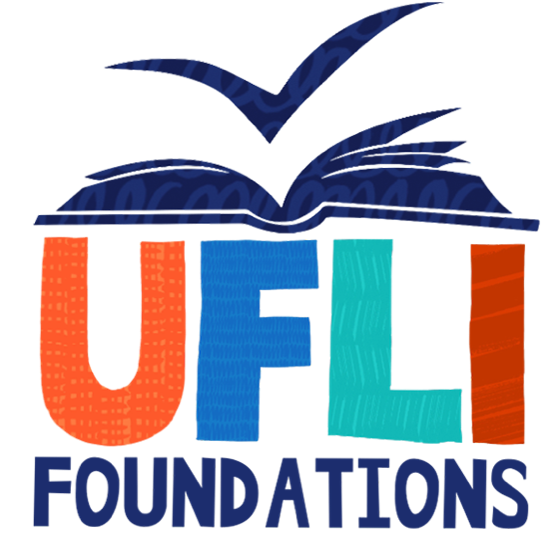 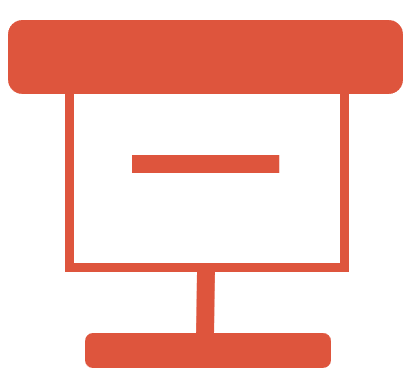 The fox pulled very hard and in the end the monkey was freed! “Thank you so much,” the monkey said as he leaped into another tree. As the fox walked back to the valley, she beamed with pride for helping the monkey.
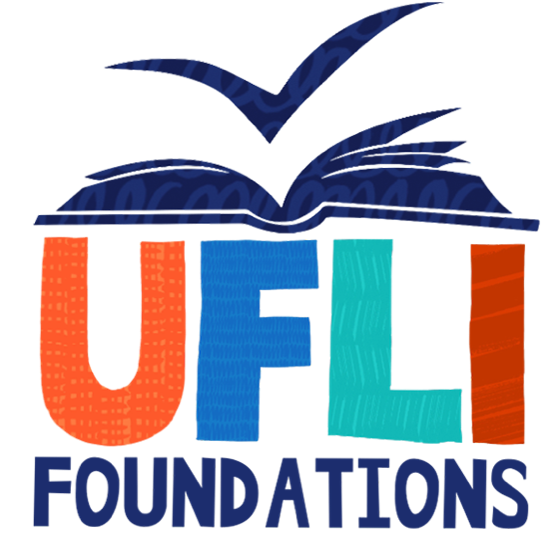 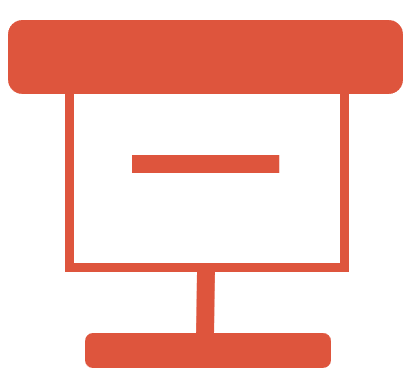 Insert brief reinforcement activity and/or transition to next part of reading block.